Higher Education
Our MathsLearning Journey
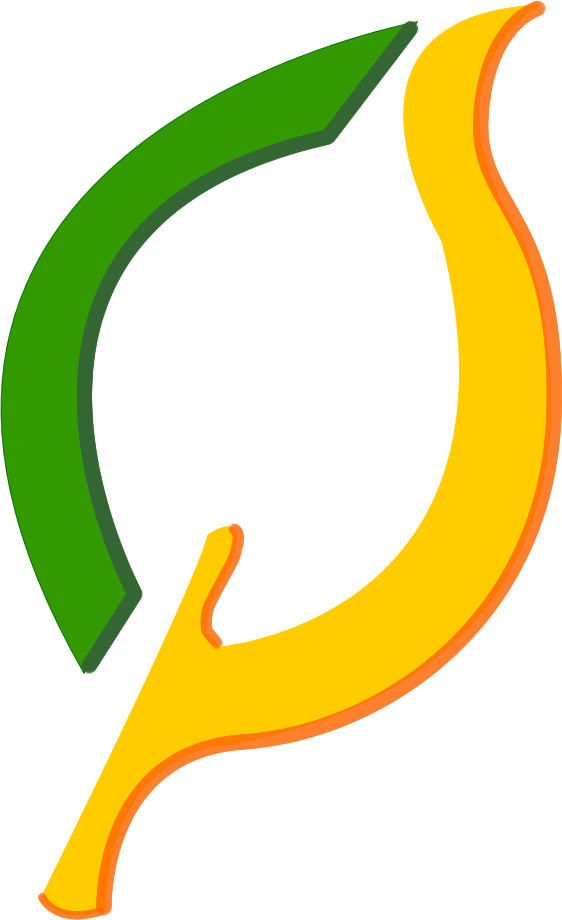 Mathematical Studies (Enrichment course)
Optional
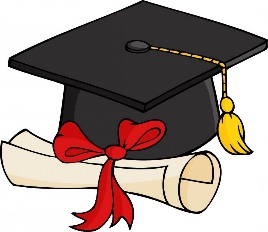 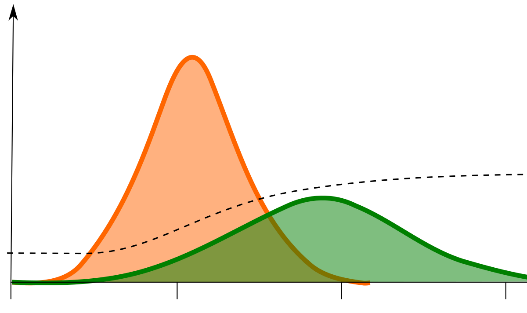 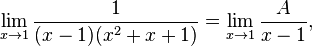 Mathematical Studies (Enrichment course)
Optional
13
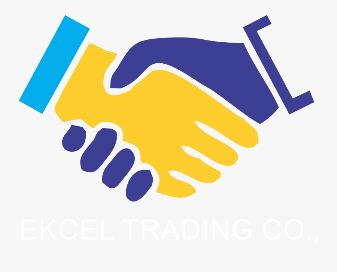 Employment
A Level Further Maths
Pure – 75% (independent to regular Maths, running in parallel)
Applied – 25% (Decision, logic)
A Level Further Maths
Pure – 75% (independent to regular Maths, running in parallel)
Applied – 25% (Decision, logic)
A Level Maths
Pure – two thirds (Algebra, trigonometry, calculus)
Applied – one third (Stats & Mechanics
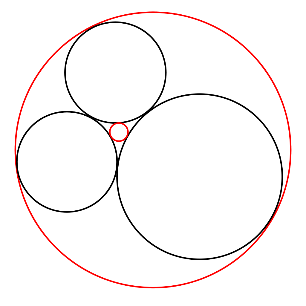 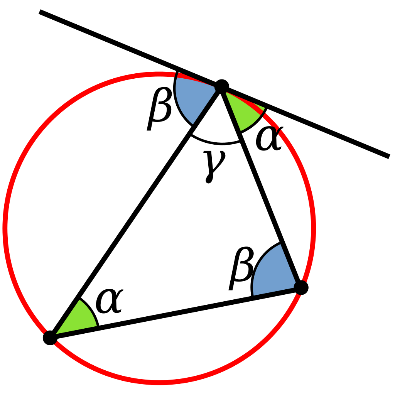 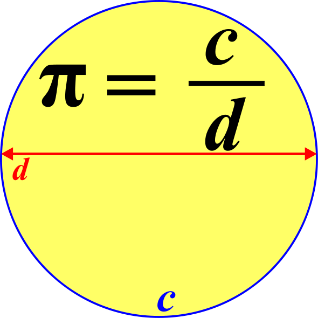 12
A Level Maths
Pure – two thirds (Algebra, trigonometry, calculus)
Applied – one third (Stats & Mechanics)
Higher GCSE Content
Vectors, Geometric Proof, Proportion, Graphs, More Trigonometry, Further Statistics. Then revision, revision, revision!
Foundation GCSE Content
Indices, Fractions, Algebra, Standard Form, Congruence, Similarity and Vectors. Then revision, revision, revision!
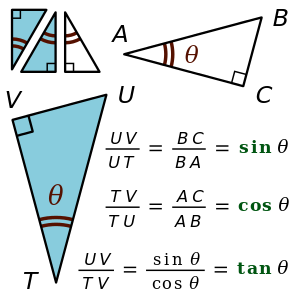 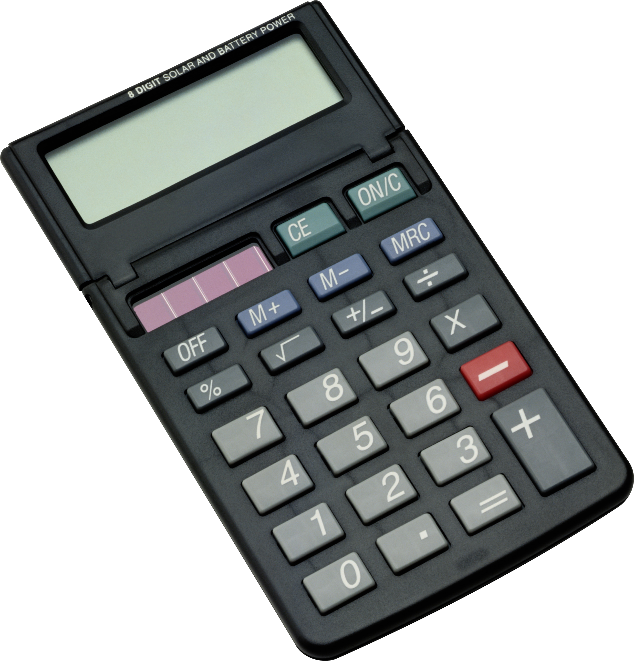 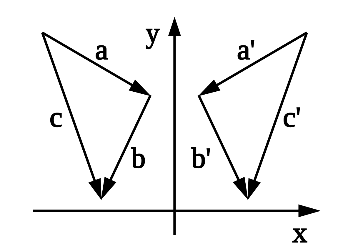 11
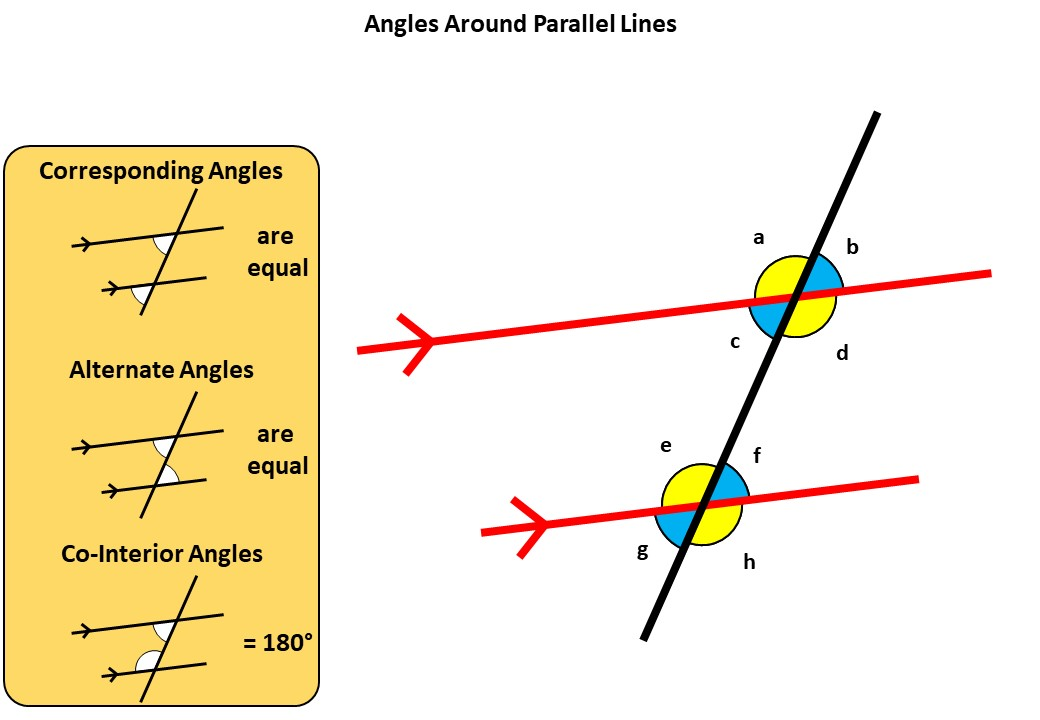 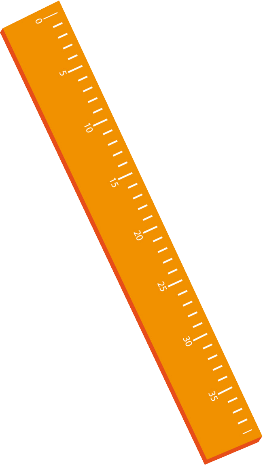 Foundation GCSE
Graphs, Transformations, Ratio & Proportion, Pythagoras, Trigonometry, Probability, Multiplicative Reasoning, Perimeter, Area, Volume, Quadratics, Constructions, Loci and Bearings.
Higher GCSE Content
Angles, Trigonometry, Algebra, Area, Volume, Transformations, Constructions, Equations, Inequalities, Similarity, Congruence, Circle Theorems.
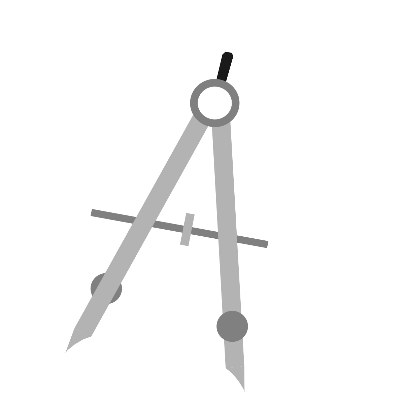 Angles
Angles in parallel lines, angles in triangles and  problem solving using exterior and interior angles.
Fractions and Percentages
All the functions with fractions. Calculating percentages with and without calculators.
10
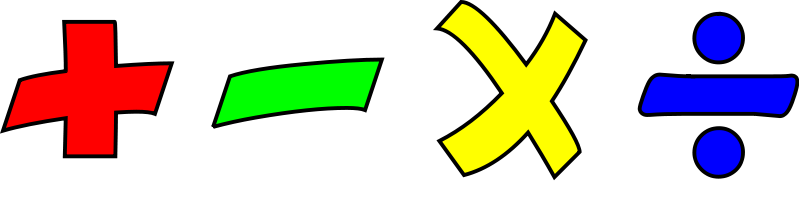 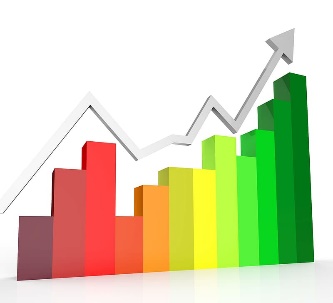 Equations, Inequalities & Sequences
Solving equations including brackets and variables on both sides. Inequalities and finding the nth term of a sequence.
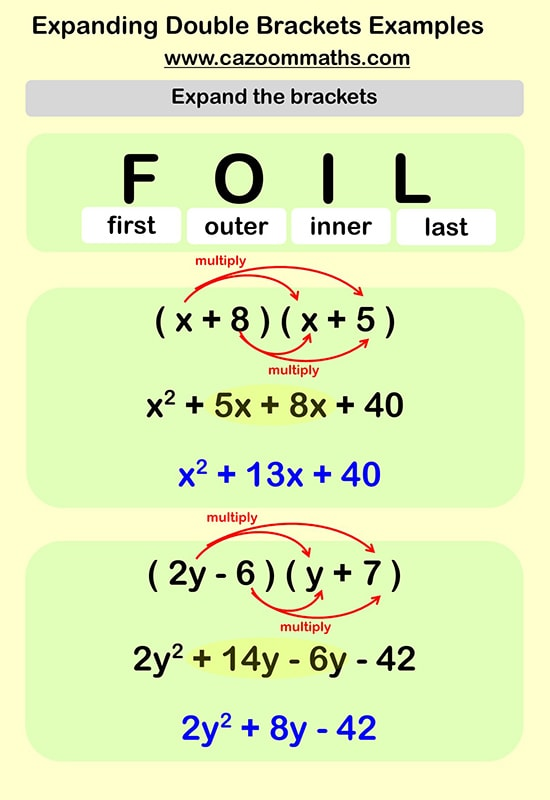 Averages & Range
Types of average, estimating the mean and sampling.
Algebra
Simplifying, substituting, using expressions and formulae, expanding and factorising.
Graphs, Tables & Charts
Representing data, pie charts, scatter diagrams, time series, two way tables and lines of best fit.
Angles and Shape
Alternate angles and proof. Exterior & Interior angles. Solving geometric problems.
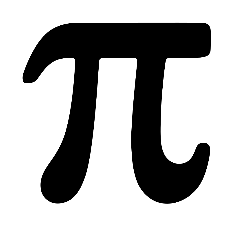 Expressions and Equations
Expanding & Factorising, solving one and two step equations.
9
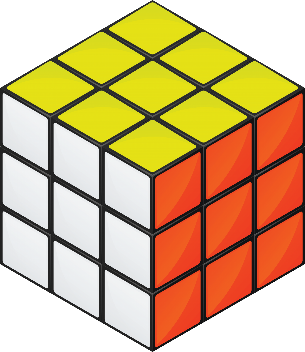 Number
Calculations, decimals, index notation, factors & multiples, prime factorisation, squares, cubes & roots.
Straight Line Graphs
Direct proportion on graphs, gradients, equations of straight lines.
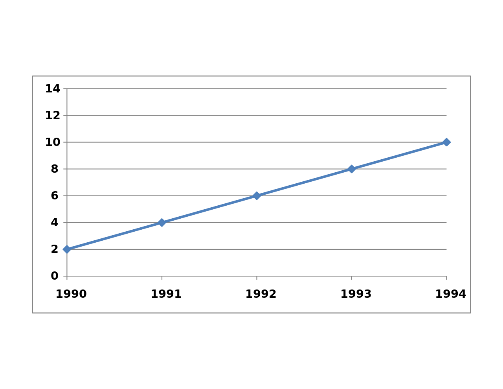 Decimals & Ratio
Ordering, rounding decimals. Place value calculations. Ratio and proportion with decimals.
Real life Graphs
Conversion, Distance-Time and curved graphs
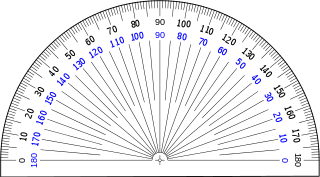 Angles
Calculating angles in triangles and Quadrilaterals
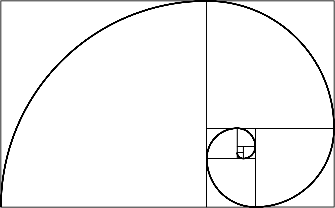 Sequences
Inc. Patterns and straight line graphs
Number
Powers, Roots and divisibility
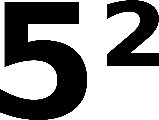 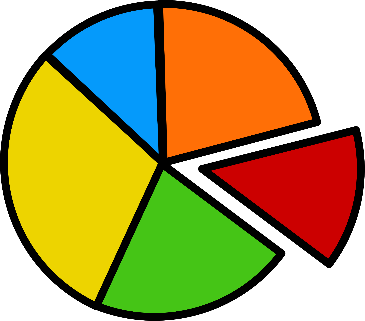 8
Probability
The language and calculating probabilities
Statistics
Pie charts, tables, stem & leaf diagrams, scatter diagrams and misleading graphs.
Ratio
Proportion with fractions and percentages
Area & Volume
Area of triangles and quadrilaterals. Volumes and surface area of prisms.
Transformations
Reflections, rotations, enlargements and translations
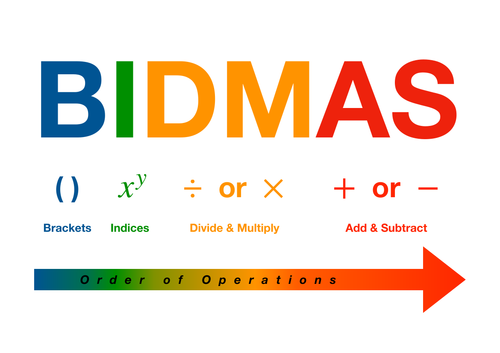 Fractions & Percentages
Converting fluently between fractions, decimals and percentages
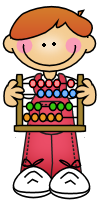 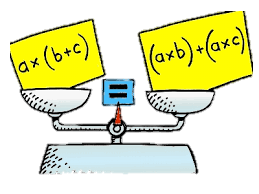 7
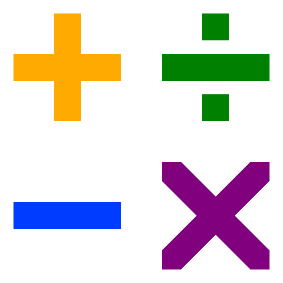 Algebraic Skills
Writing expressions, simplifying and substituting into formulae
Decimals & Measure
Rounding decimals, length, mass, capcity, scales, perimeter & area
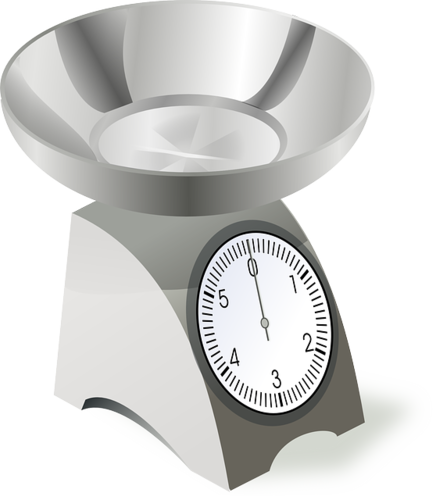 Analysing and Displaying Data
Averages, Graphs
Number Skills
BIDMAS, Money, Time, Negative Numbers
Welcome to Maths!